TeachingEnglish
What Are Your Top Tips for Teaching English?
April 2023
1. Speaking Task
1. Speaking task
Discuss the following questions in small groups.

Have you ever taught anyone language? How did you find the experience? What went well? What did not go well? 
What would be your top tips for teaching English, or any other language?
Talk about some of your best experiences of learning English, or any other language. 
Why do you think the following are important when learning a language:
Social media
Personalisation
Context 
Kindness
3
2. Grammar task
2. Grammar task – Modal verbs
Complete the following with the correct modal verb
Inspectors … focus too much on the performative aspects of teaching rather than looking at the student experience and learning outcomes. Those _______ be really the only two drivers of good English language education.
Your students _______ not remember something from the materials you teach them but they _______ definitely remember how you make them feel.
Alternatively, you _______ discuss the transport used to get to your class that day.
So instead of spending hours preparing for a lesson, you _______ do a lot more with less content or less materials.
If you trust students … they're also more comfortable with taking risks, and trying out things that they _______ try out normally. 
We _______ be ourselves … [there are] a lot of stigmas around the personality of a teacher, a teacher _______ be beautiful, a teacher _______ be wearing something really cool clothes.
5
[Speaker Notes: Before doing this activity, brainstorm with learners what modal verbs are. You might also write up the list of verbs which could be used so they can refer to them.]
2. Grammar task – Modal verbs
Inspectors … focus too much on the performative aspects of teaching rather than looking at the student experience and learning outcomes. Those should be really the only two drivers of good English language education.
Your students might not remember something from the materials you teach them but they will definitely remember how you make them feel.
Alternatively, you could discuss the transport used to get to your class that day.
So instead of spending hours preparing for a lesson, you can do a lot more with less content or less materials.
If you trust students … they're also more comfortable with taking risks, and trying out things that they wouldn't try out normally. 
We need to be ourselves … [there are] a lot of stigmas around the personality of a teacher, a teacher must be beautiful, a teacher must be wearing something really cool clothes.
6
[Speaker Notes: NOTE: these are the answers from the text. However, some different answers are possible, but may convey a slightly different meaning – e.g. ‘must’ in #1, or ‘could’ for #4.]
3. Language task
3. Language task – word classes
Complete the table. Each of the words given is found in the text. Try to guess the word, but use a dictionary as needed.
8
3. Language task – word classes
Complete the table. Each of the words given is found in the text. Try to guess the word, but use a dictionary as needed.
9
4. Listening task
Listen to the following extract from the podcast, and answer these questions.
1. What is Laura's top teaching tip?
2. What kind of photographs does Laura suggest using in class?
3. What are the benefits of using photographs in class?
4. Can photographs be used for various activities in class?
5. According to Laura, what is the result of using photographs in class?
11
My name is Laura. And my top teaching tip is to use more photographs in class, whether that's something that you've taken from the internet or a newspaper, or maybe like pictures of your local area, or photos that students have on their own phones, and they just seem to generate so much authentic discussion, then you kind of get this really rich, emergent language that you can deal with. And there are so many activity types that you can do with photographs,  learners can describe them or they can compare them. They can speculate about what's happening in them or what's about to happen. They can talk about personal experiences related to them, there’s all sorts, I mean, sometimes I've gone into a lesson with just a couple of images and two hours later, we're still talking about them. We're still dealing with the language that's come out of them. And it saves a lot of time on planning. So it's a win all around so my top teaching tip is to use more photographs in class.
12
Answers
Laura's top teaching tip is to use more photographs in class.
Laura suggests using photographs that can be taken from the internet or a newspaper, pictures of the local area, or photos that students have on their own phones.
Using photographs in class generates authentic discussion and emergent language that can be dealt with. It also provides opportunities for learners to describe, compare, speculate, and talk about personal experiences related to the photos. It saves time on planning and can lead to hours of discussion.
Yes, photographs can be used for various activities in class, including describing them, comparing them, speculating about what's happening in them or what's about to happen, and talking about personal experiences related to them.
According to Laura, using photographs in class leads to a win all around, as it generates rich discussion, emergent language, and saves time on planning.
13
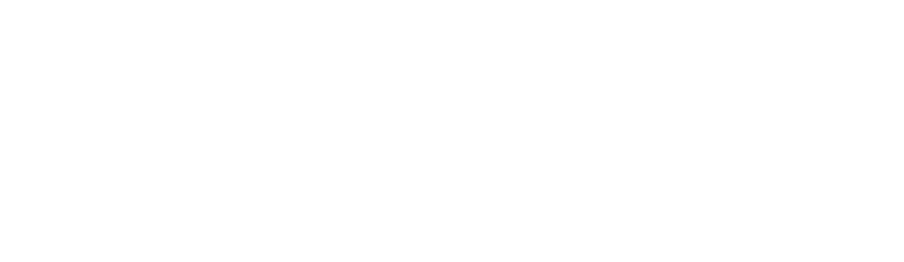 What Are Your Top Tips for Teaching English?